ORDINE DEL CULTO
DOMENICA 23 GIUGNO 2024
Inno: 170
Lettura:  1 Samuele 8 - Luca 
Inno: 7
Preghiera: Franco
Inno: 208
Sermone: Francesco F
Inno: 108
Cena:  Roberto - Franco
Inno: 226
Preghiera:  Francesco T
LA DONNA DI BETANIA

Matteo 26:1-13
Marco 14:3-9
Giovanni 12:1-11
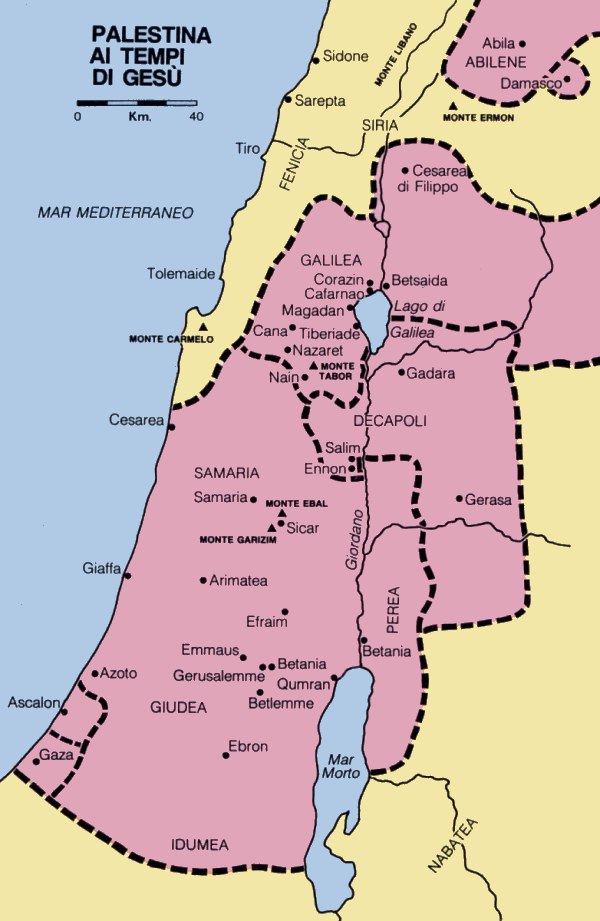 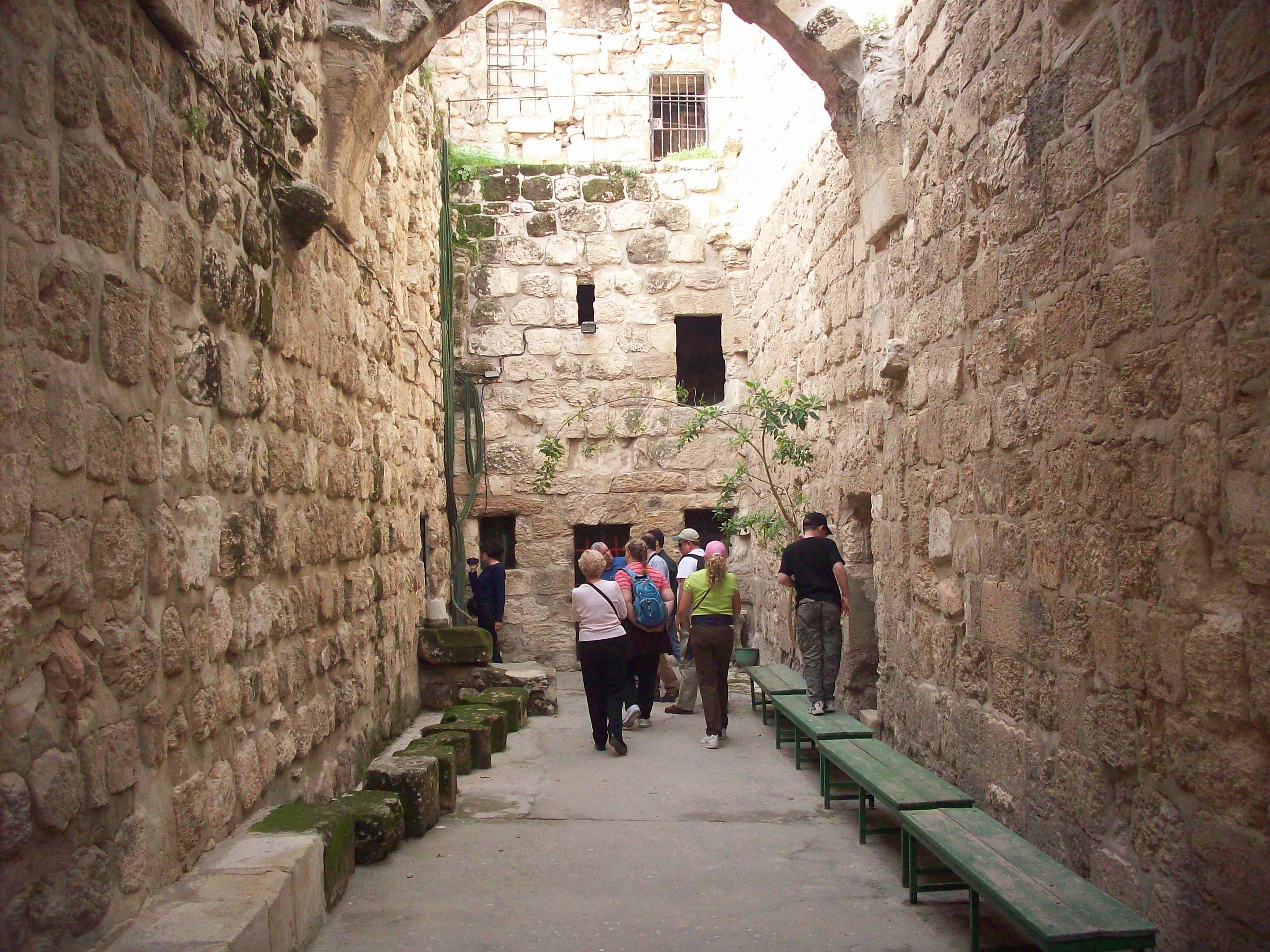 Nei pressi della casa di Marta, Maria e Lazzaro,
nella vecchia città di Betania
Giovanni 11:1 s.
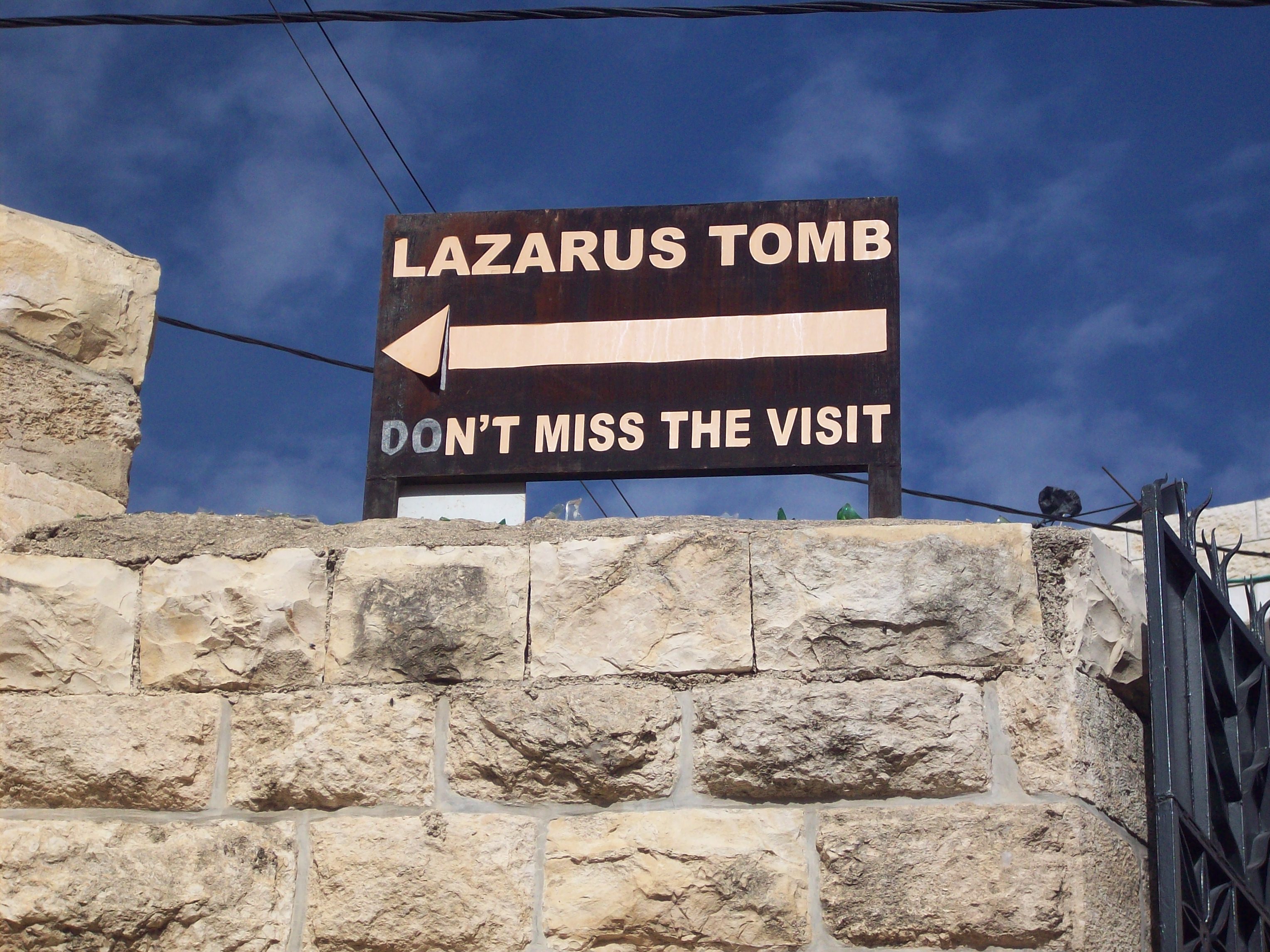 INSEGNAMENTI CHE VENGONO DALLA DONNA

Donare con amore
Ascoltare con attenzione
Non farsi sfuggire il messaggio
Accorgersi della Sua esortazione
Accettare il Suo invito
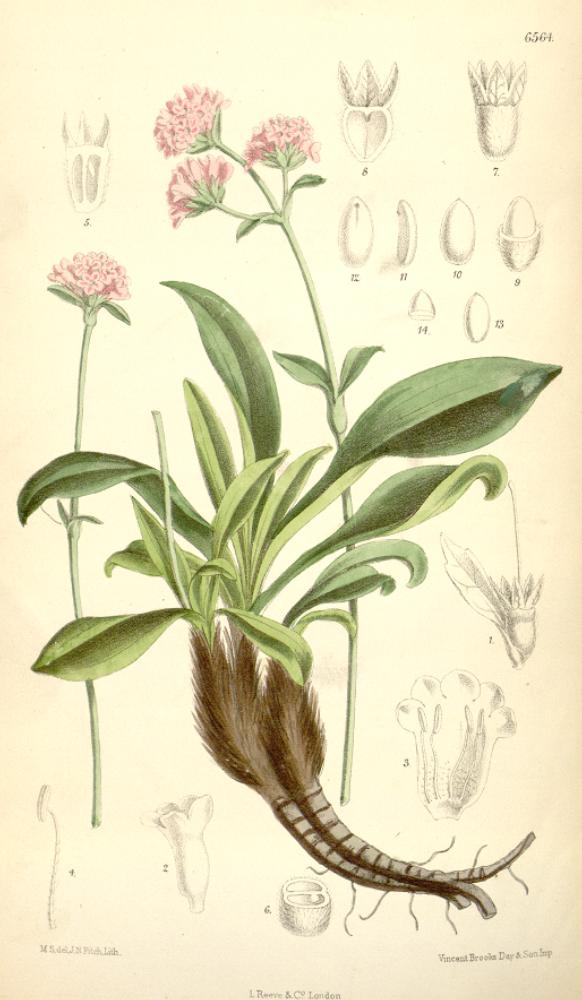 Nardo è una pianta della famiglia Valerianaceae che cresce nell'Himalaia in Cina, India e Nepal. La pianta è alta circa 1 metro ed è di color rosa, con i fiori a forma di campana, è utilizzata per la produzione di profumi.

C’è un olio nato da una pianta forte e speciale che cattura lo spirito dei luoghi in cui cresce, luoghi devozionali dove la mente incontra il cuore e ristora l’anima: l’olio essenziale di Nardo.